Птицы славянской мифологии
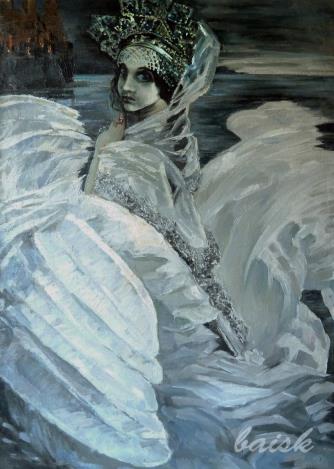 Слайдовый ряд к заданию о мифологических
 птицах.
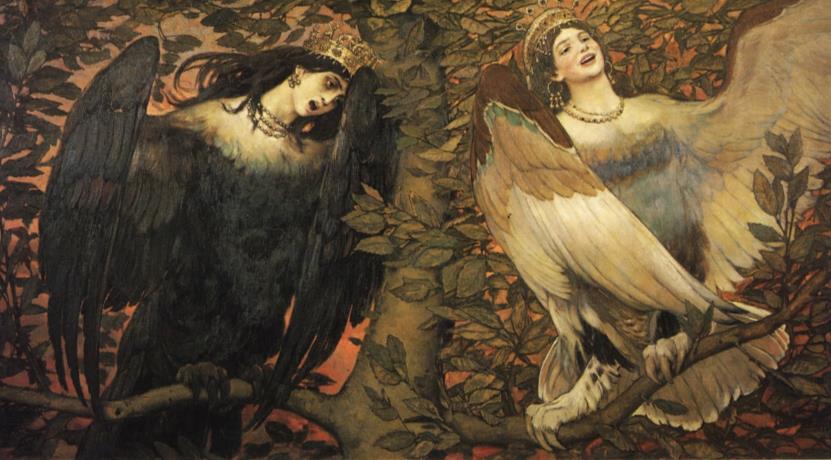 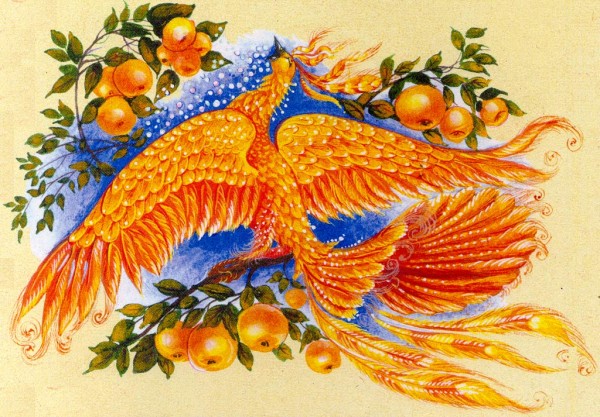 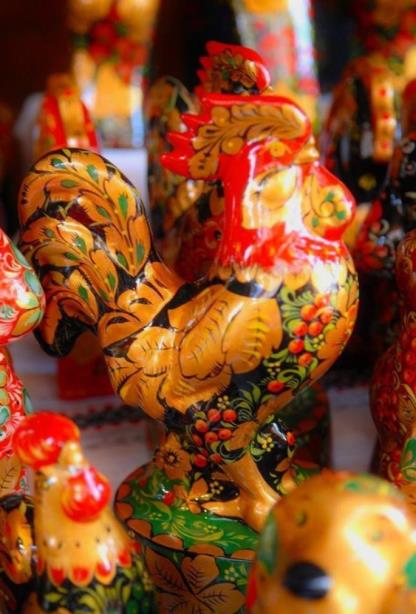